ВЫ НИЧЕМУ НЕ МОЖЕТЕ НАУЧИТЬ ЧЕЛОВЕКА.ВЫ МОЖЕТЕ ТОЛЬКО ПОМОЧЬ ЕМУ ОТКРЫТЬ ЭТО В СЕБЕ                              ГАЛИЛЕО ГАЛИЛЕЙ
Портфоліо
Вчителя математики
СШ №2
м. Дніпропетровська
Муріної Тетяни Іванівни
Муріна Тетяна Іванівна народилась у 
Полтавській області, закінчила середню школу №37 
м. Дніпропетровська в 1975 році. В 1981році закінчила Дніпропетровський державний університет, механіко-математичний факультет. Спеціальність за дипломом-математик, викладач. З 1981 року  до теперішнього часу працюю в СШ №2
м. Дніпропетровська.
Педагогічний стаж 34 роки.
За результатами атестації 2010 року 
підтверджена кваліфікаційна категорія 
«Спеціаліст вищої категорії»
 та звання
 «Вчитель-методист»
Моє педагогічне кредо:
Многому я научилась у своих наставников,
Еще больше – у своих товарищей, 
Еще более всего – у своих учеников.
                                                  Талмуд
Педагогічні задачі, які я ставлю перед собою протягом своєї роботи:
Навчити школярів буди незалежними. Чим більше ми робимо для них, тим менше вони вчаться робити для себе самостійно, бо за прислів'ям: «Голодній людині знайдіть не смажену рибу, а невід».
Необхідно надихати учнів максимально бути самими собою, підбадьорювати кожного, щоб він пишався своїми досягненнями.  
Створити умови для вибору кожного з учнів власного шляху освіти, розвитку школяра згідно з його індивідуальними особливостями. 
Переконати учня у тому, що він є джерелом можливостей, змусити його повірити у себе, у свої сили, надати можливість отримувати задоволення та радість від праці. 
Моє завдання протягом роботи-довести відносини учня з математикою до щасливого кінця.
Підготувати випускників шкіл, які мають глибокі знання, широкий кругозір та вміння зорієнтуватися у житті на самостійне працевлаштування.
Учитель повинен вірити, що усі діти талановиті та успішні
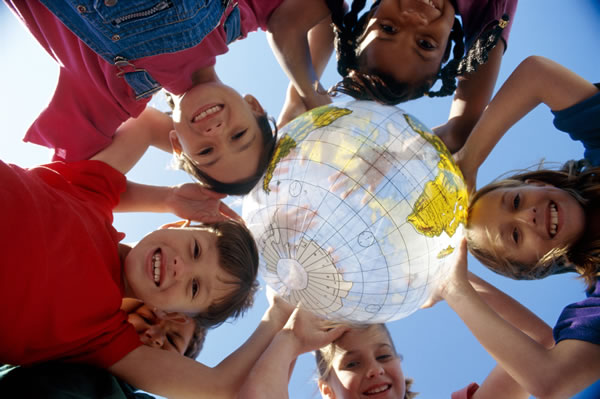 На уроках використовую прийоми та методи розвиваючого навчання, які не залишають байдужими жодного учня на уроці, втягуючи дітей у пізнавальну діяльність, змушую їх думати, аналізувати, робити самостійні висновки.
Протягом підготовки до уроку формую особистий стиль викладання предмета, спираючись на впровадження сучасних розвиваючих активних та інтерактивних педагогічних технологій.
Методичні розробки, які зібрані для роботи:
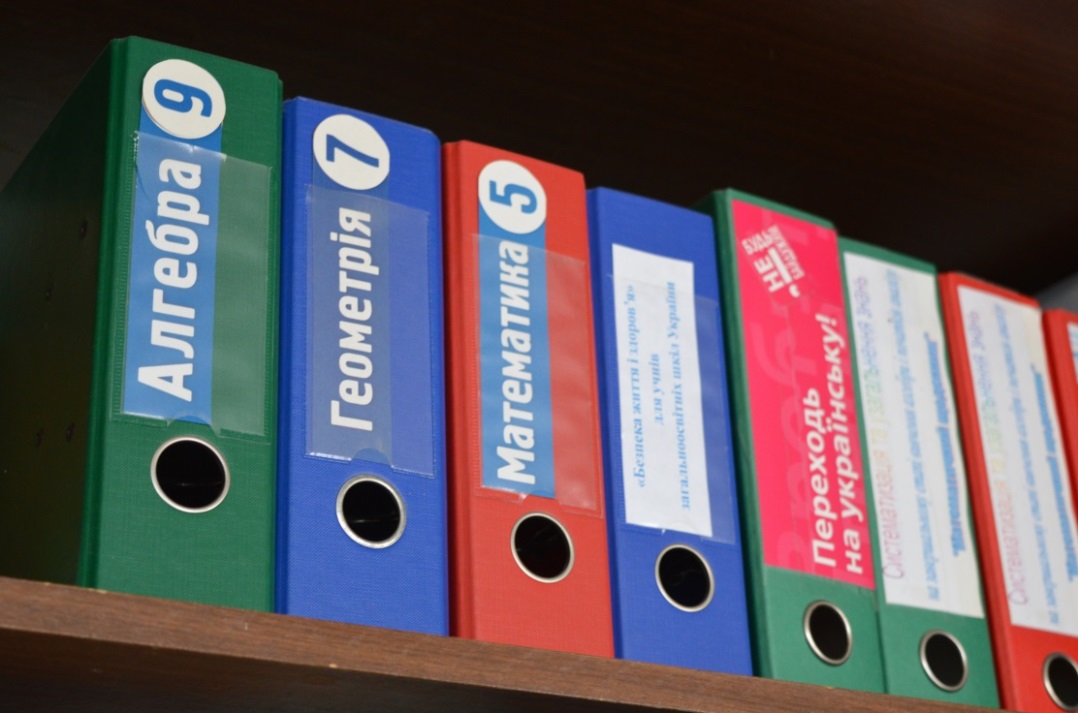 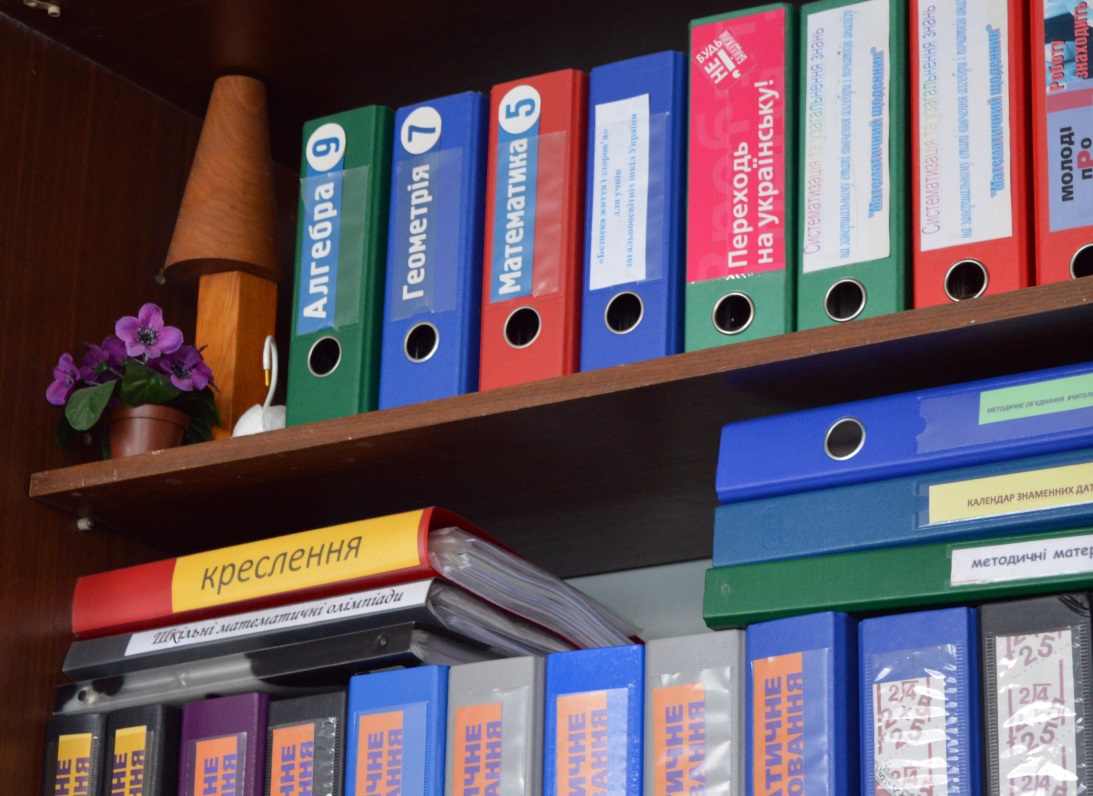 Науково-методична діяльність вчителя:
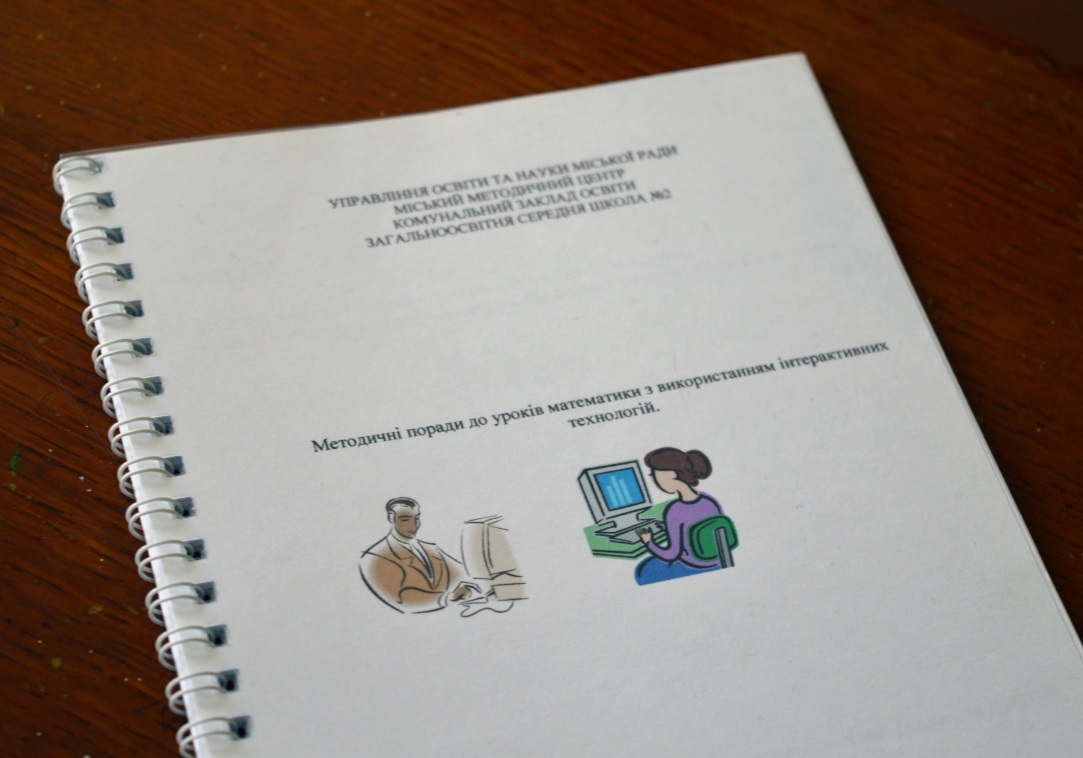 Використання інформаційно-комунікаційних технологій в навчальному процесі потребує самоосвіти:
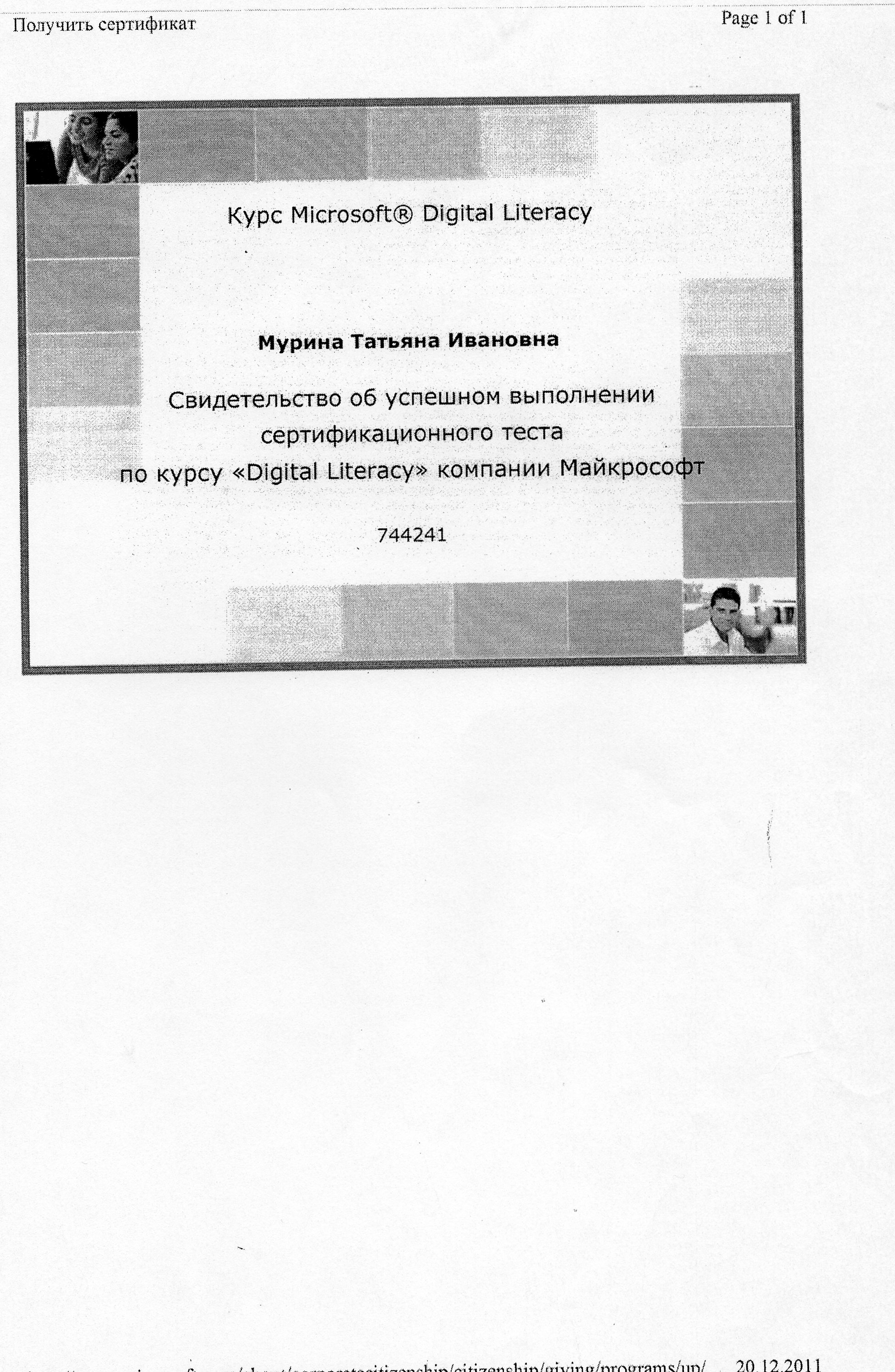 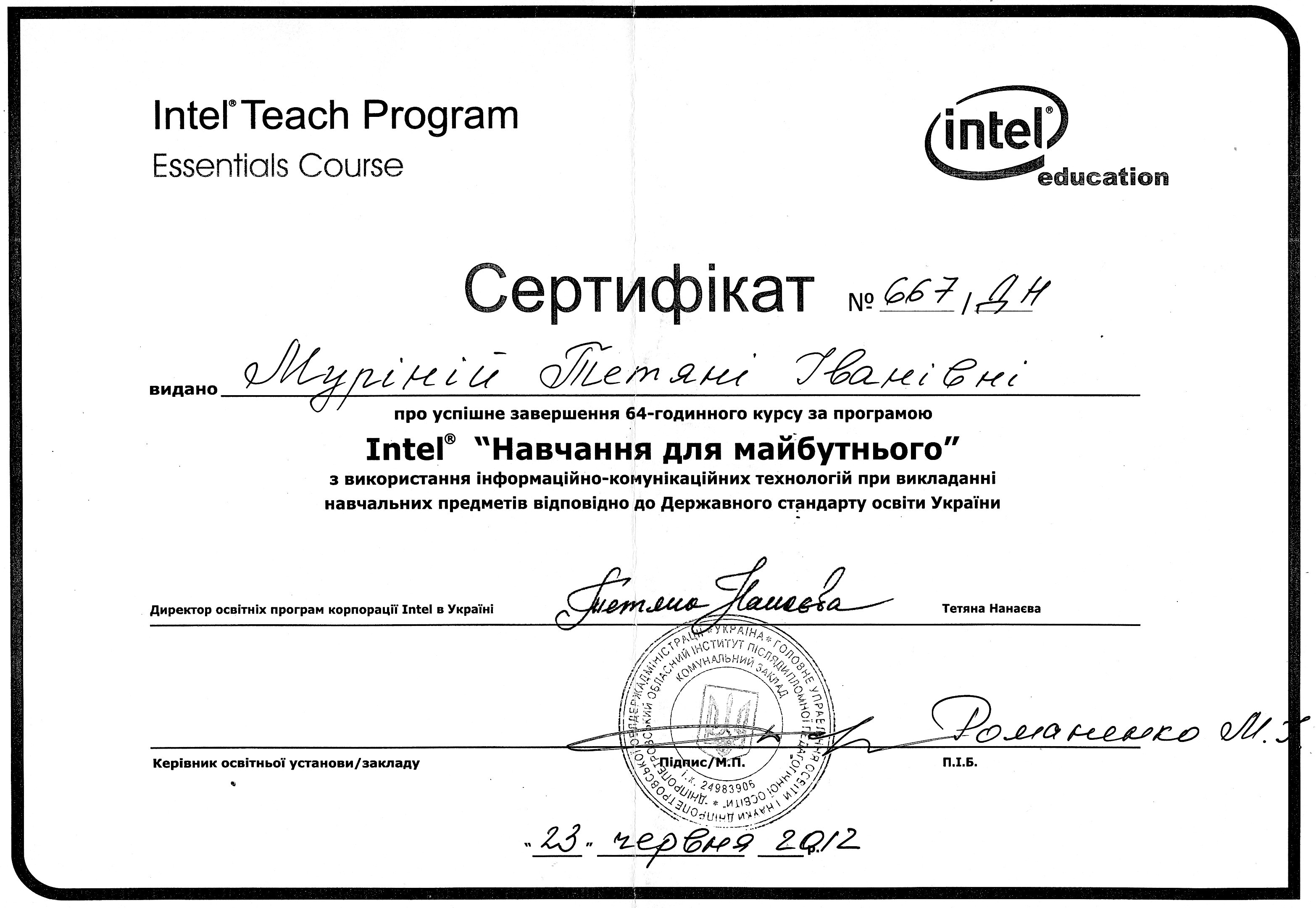 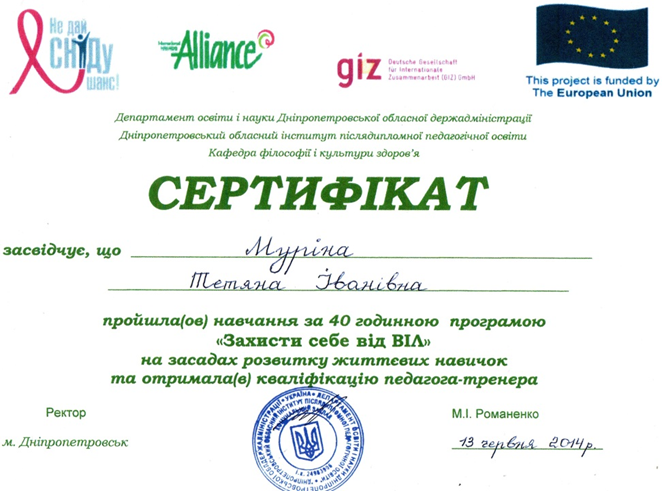 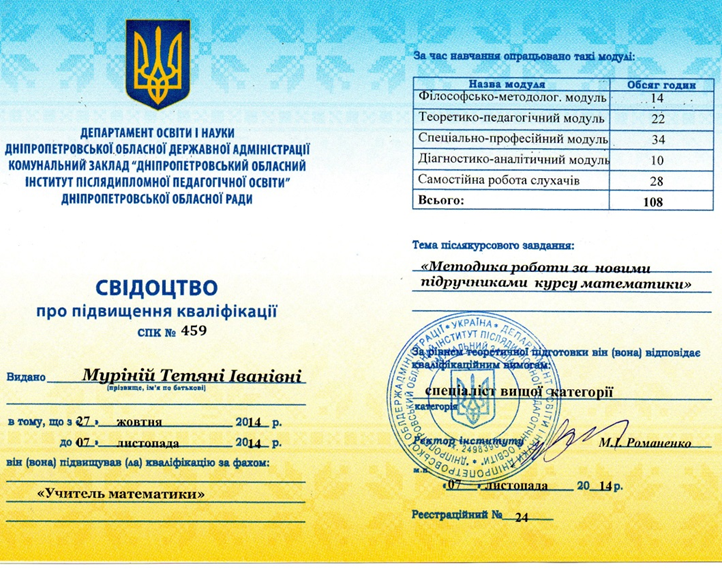 До чергової атестації, маю такі публікації:
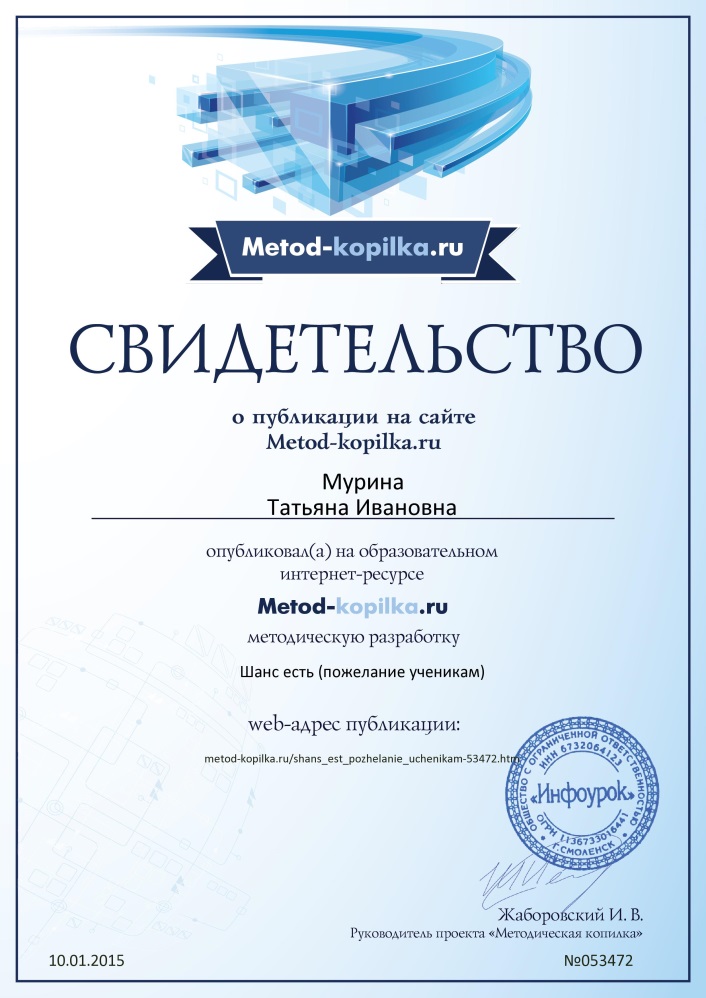 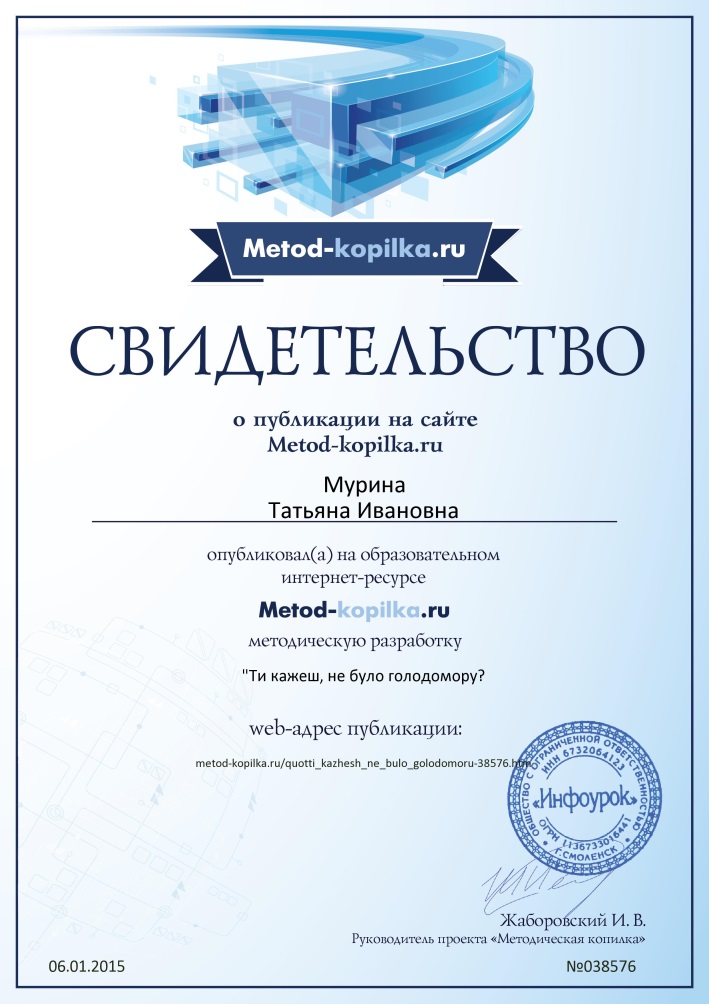 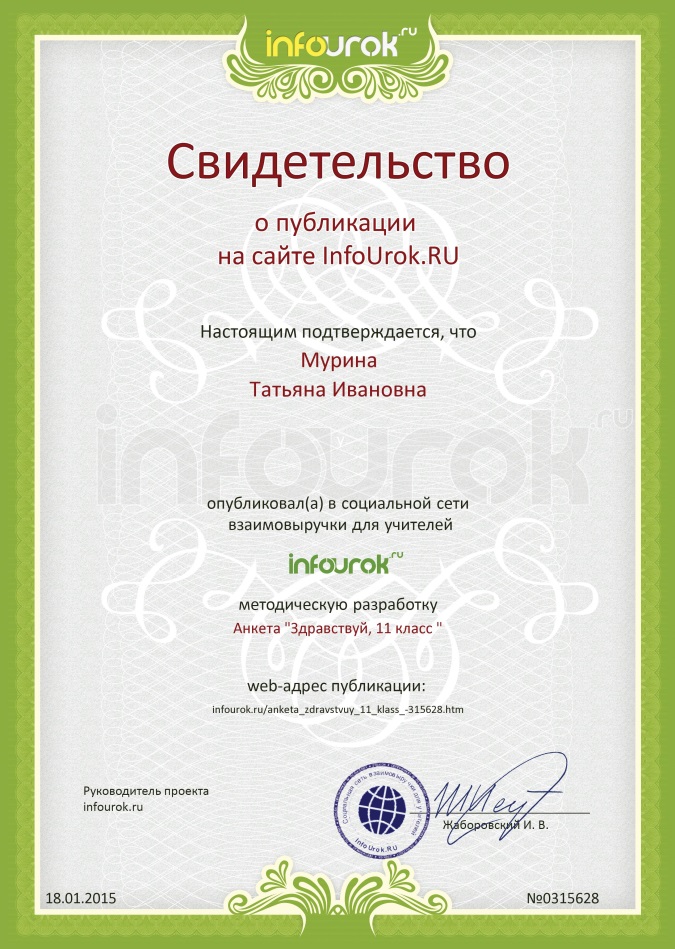 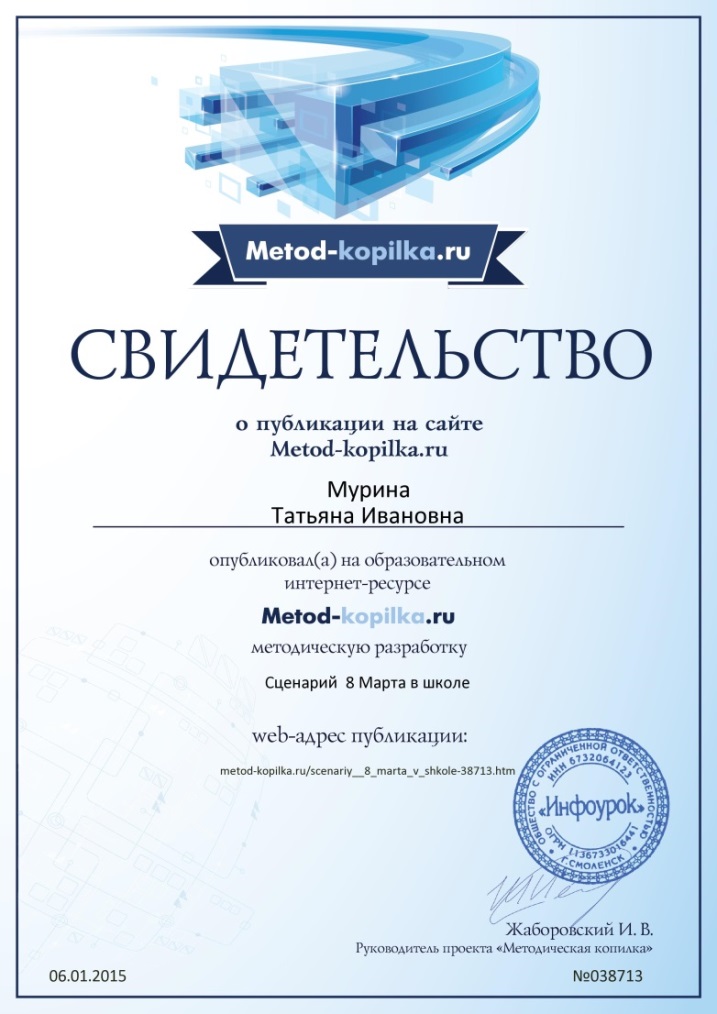 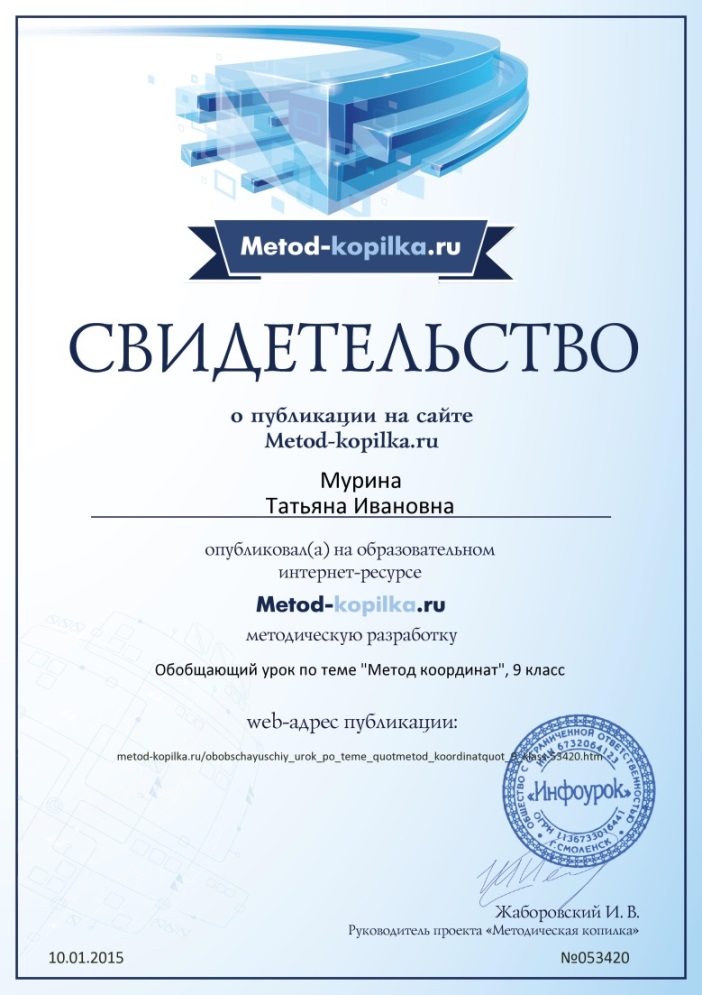 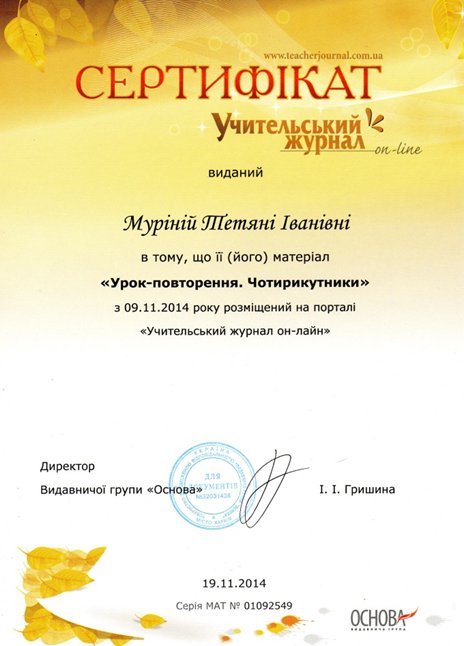 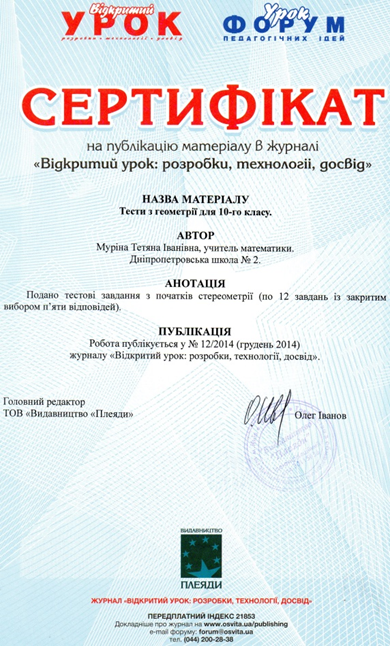 Відкрито свої персональні сайти:
Муріна Т. І. - завідувач кабінету математики №30
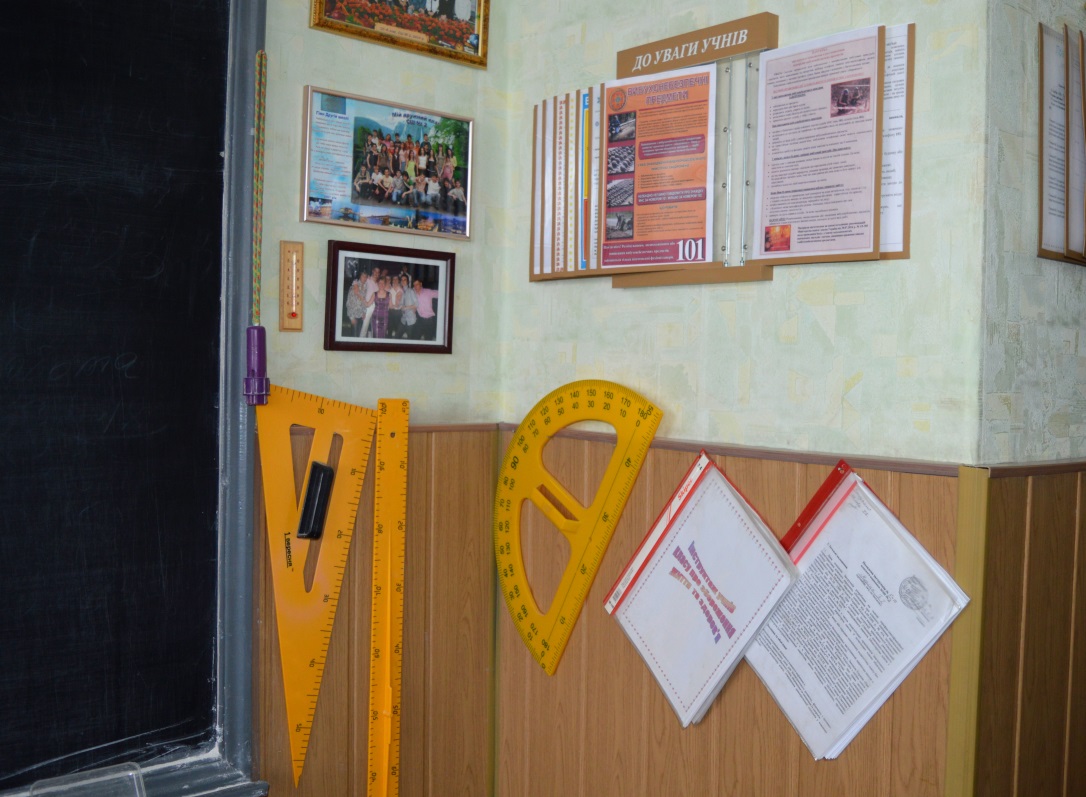 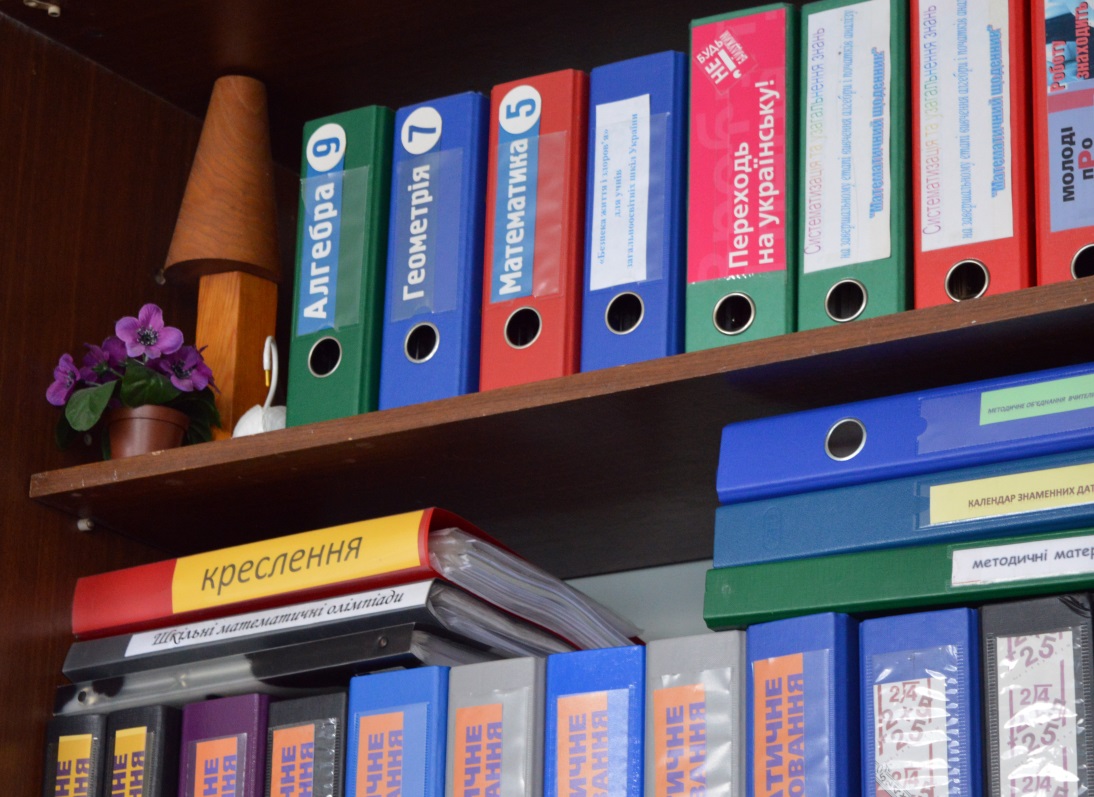 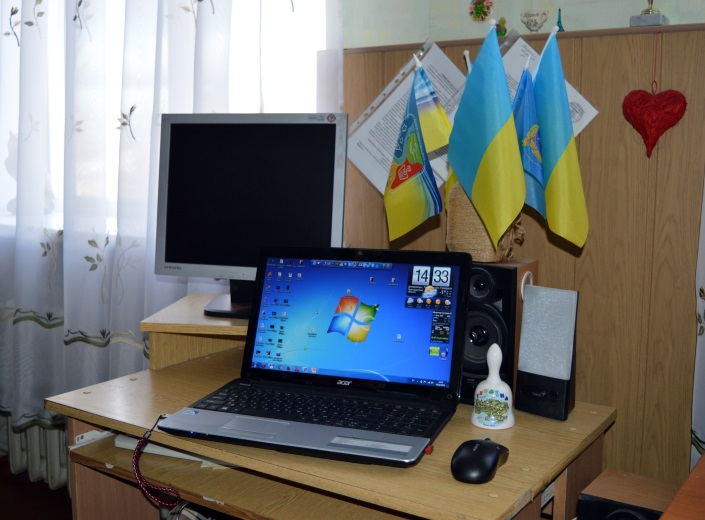 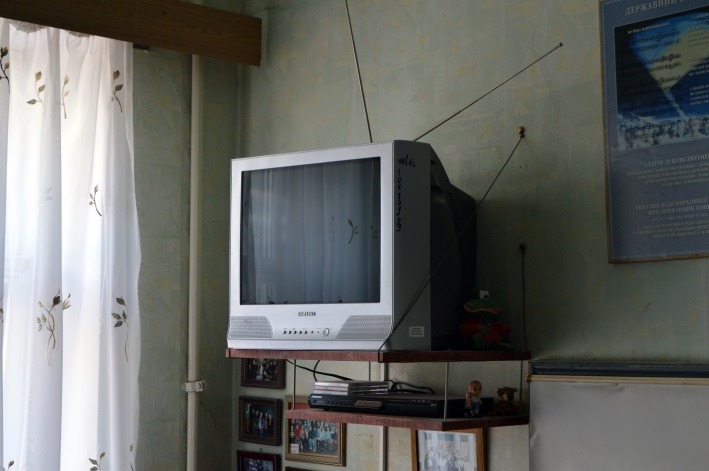 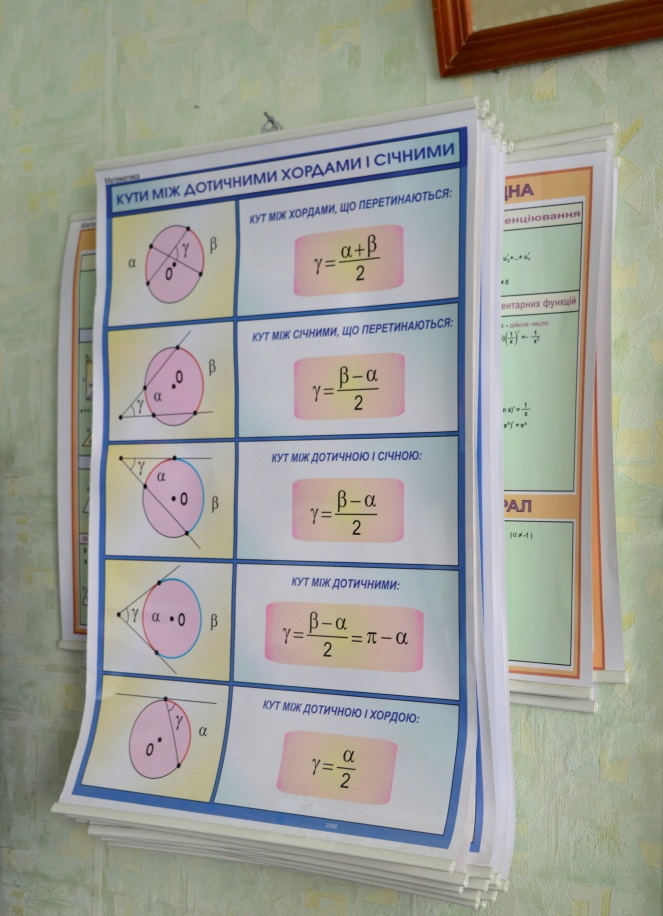 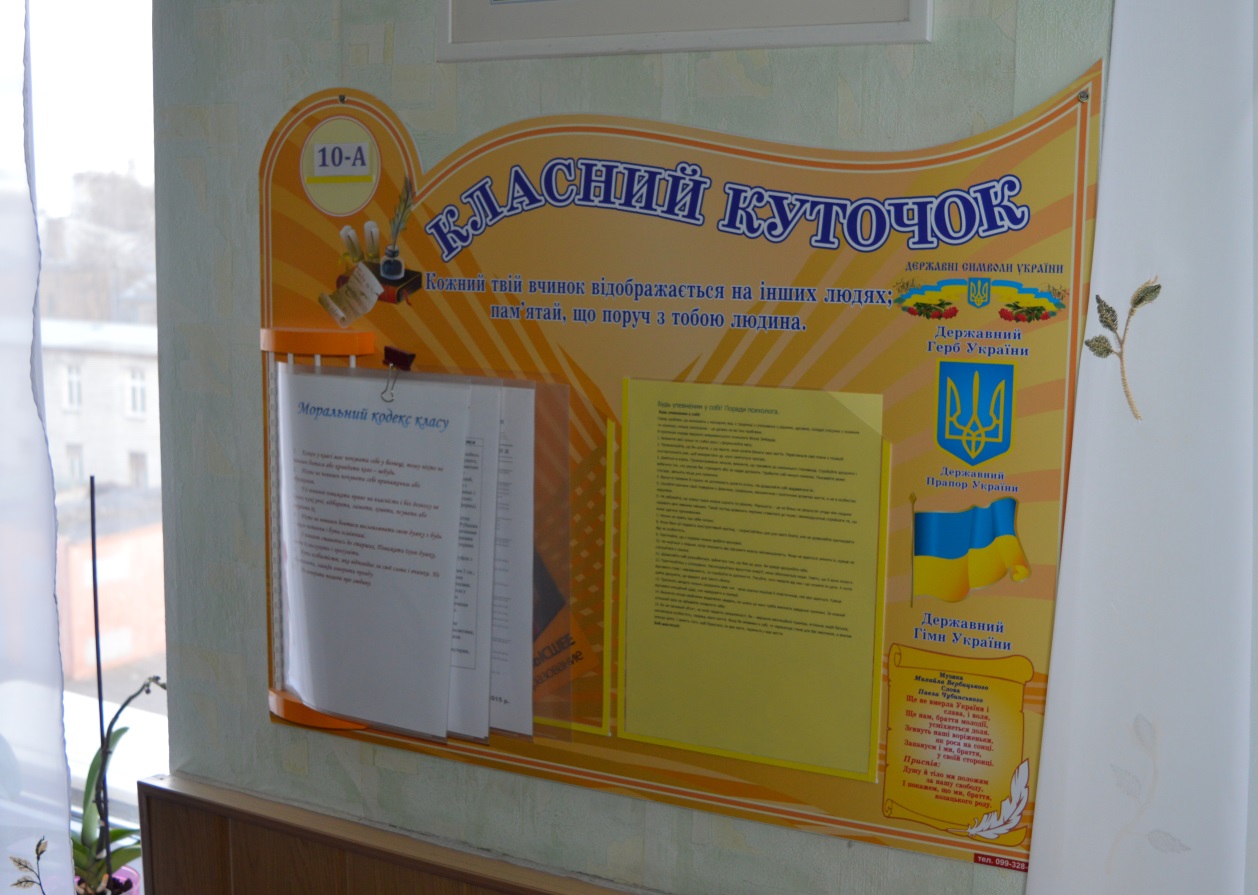 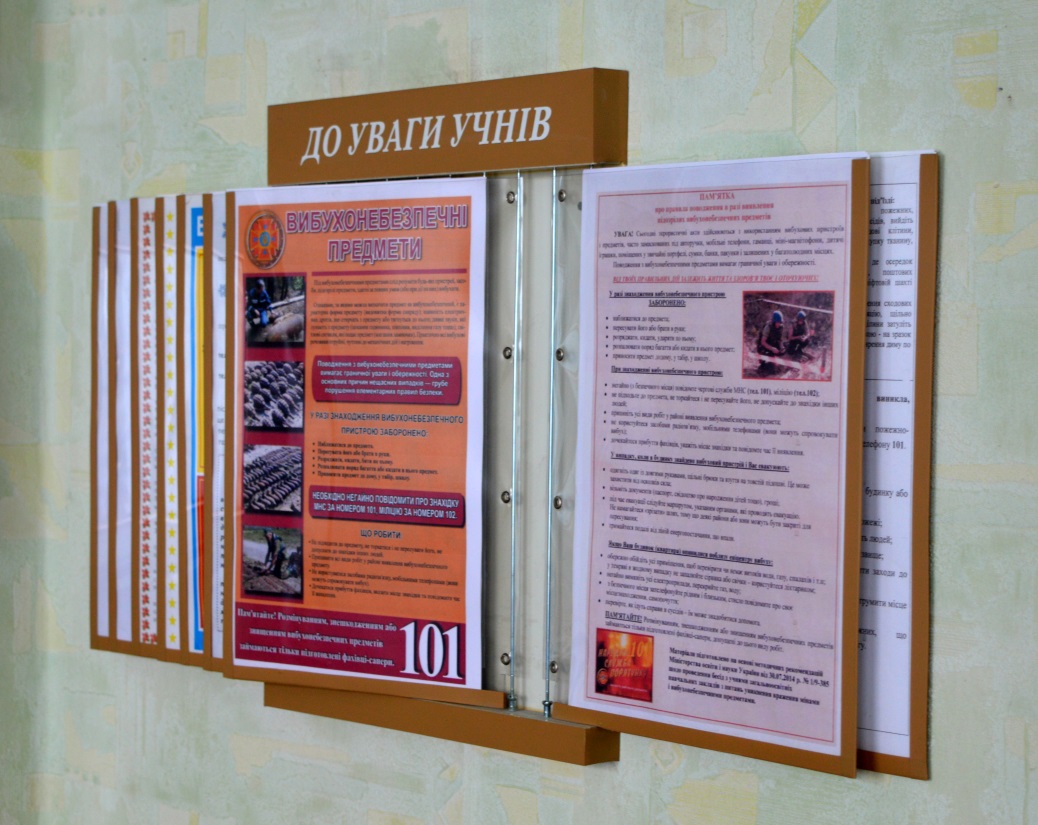 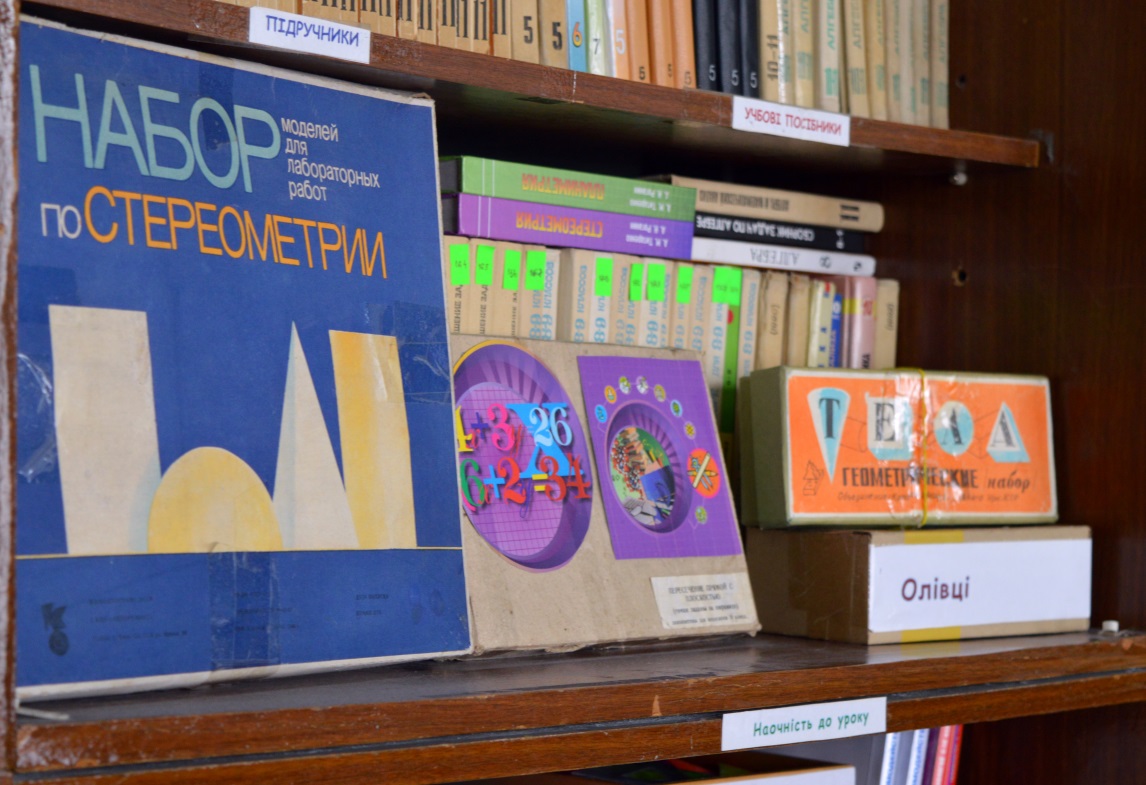 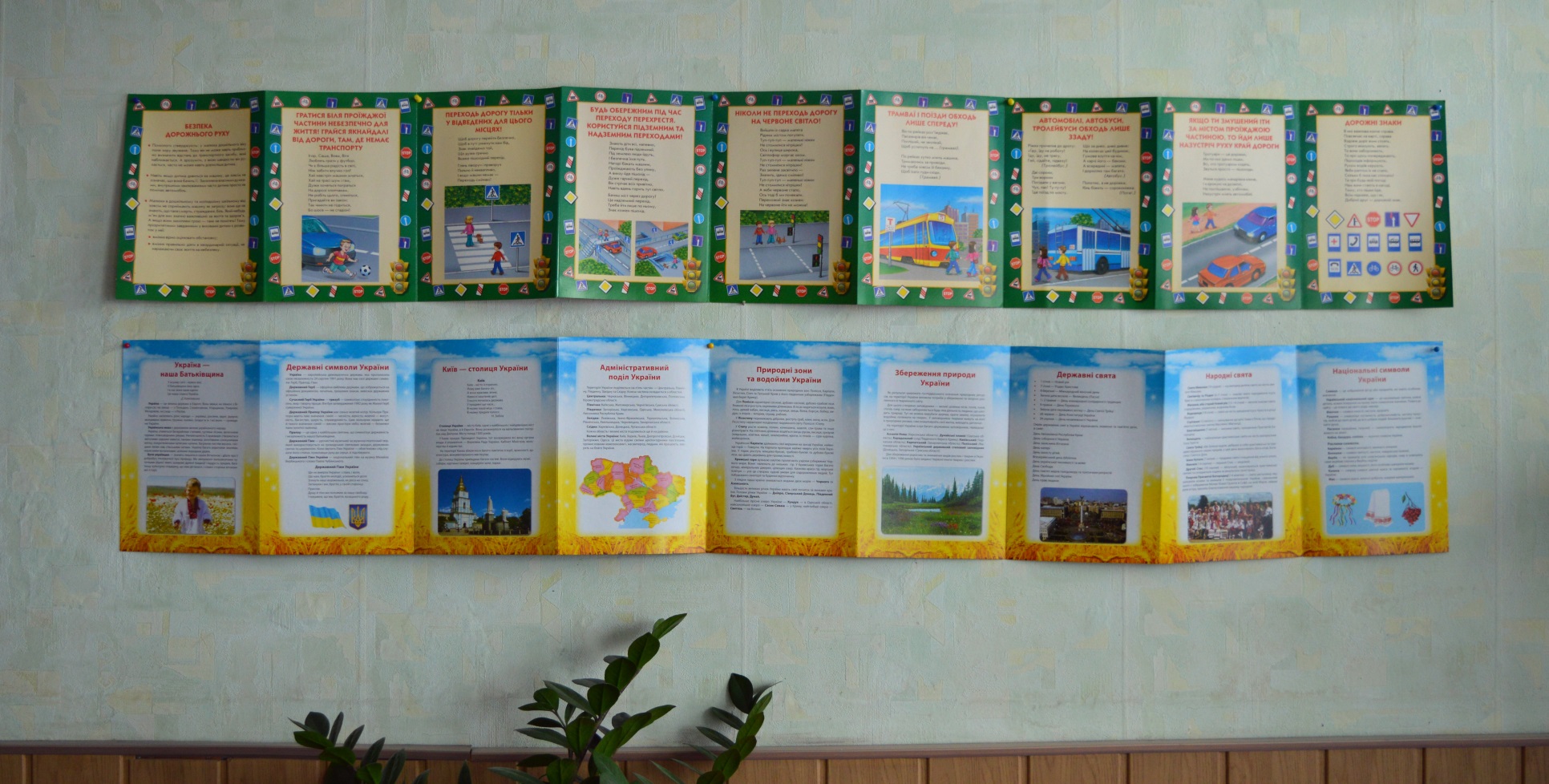 Маю такі подяки:
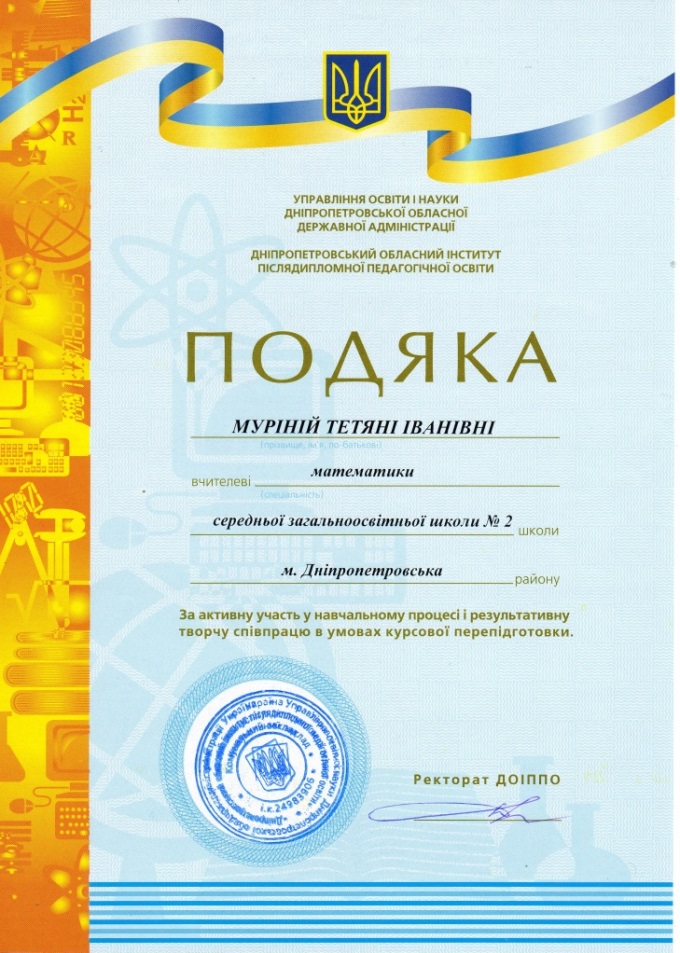 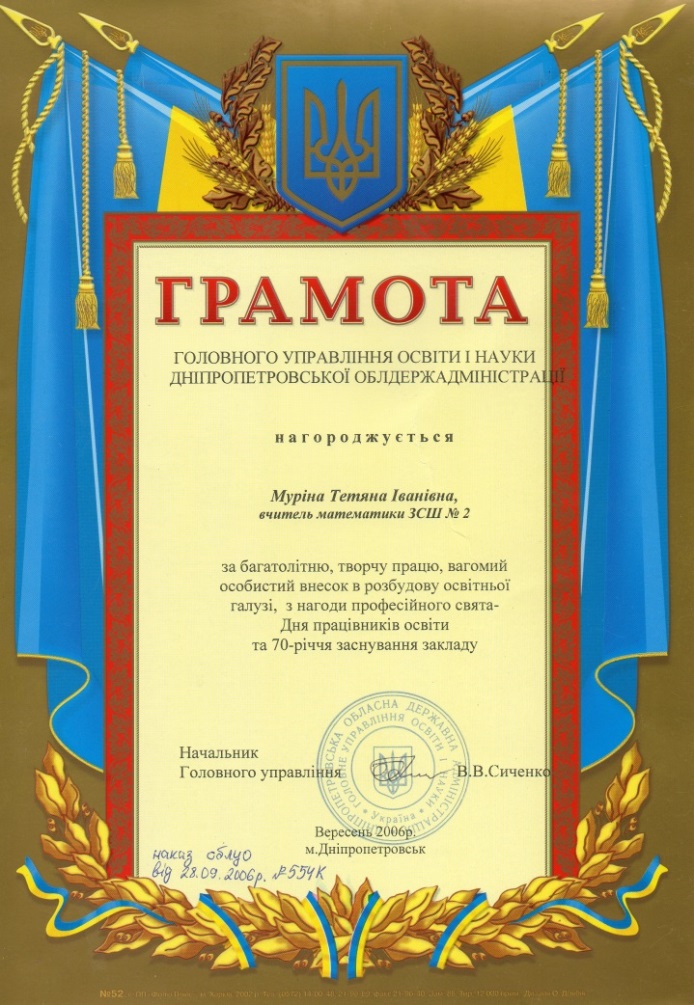 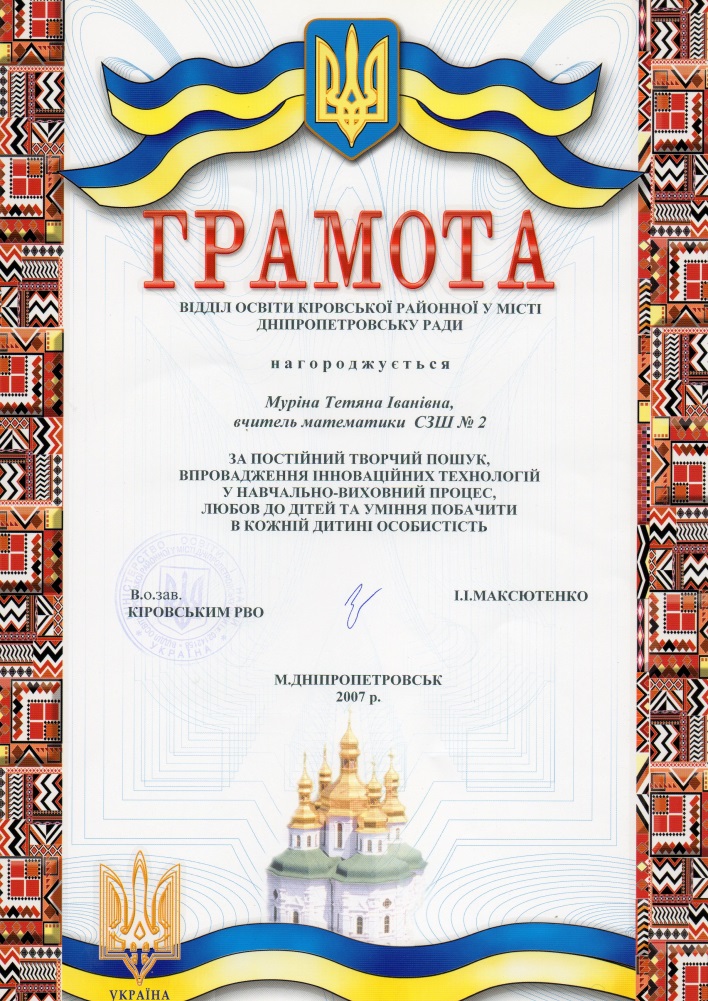 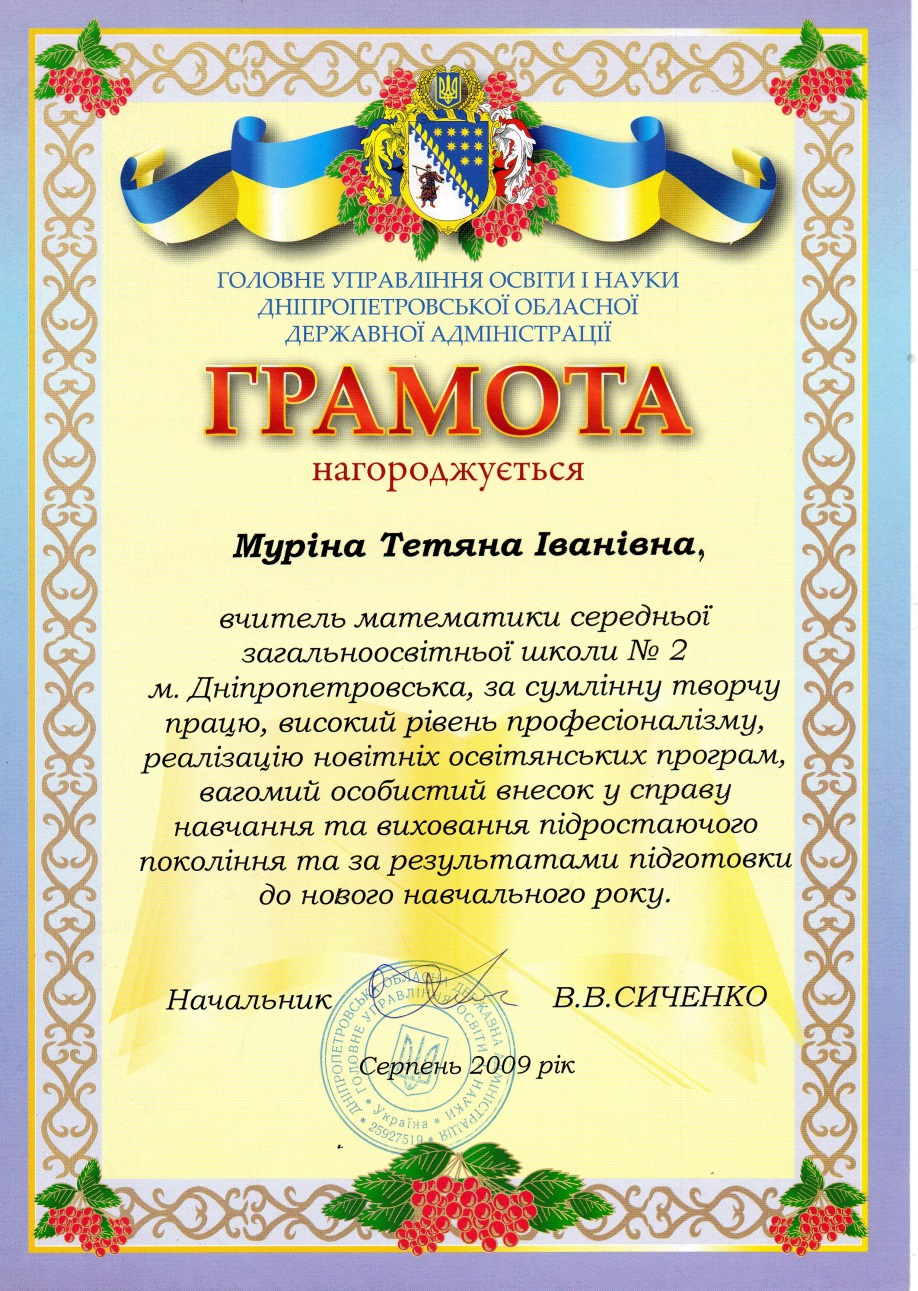 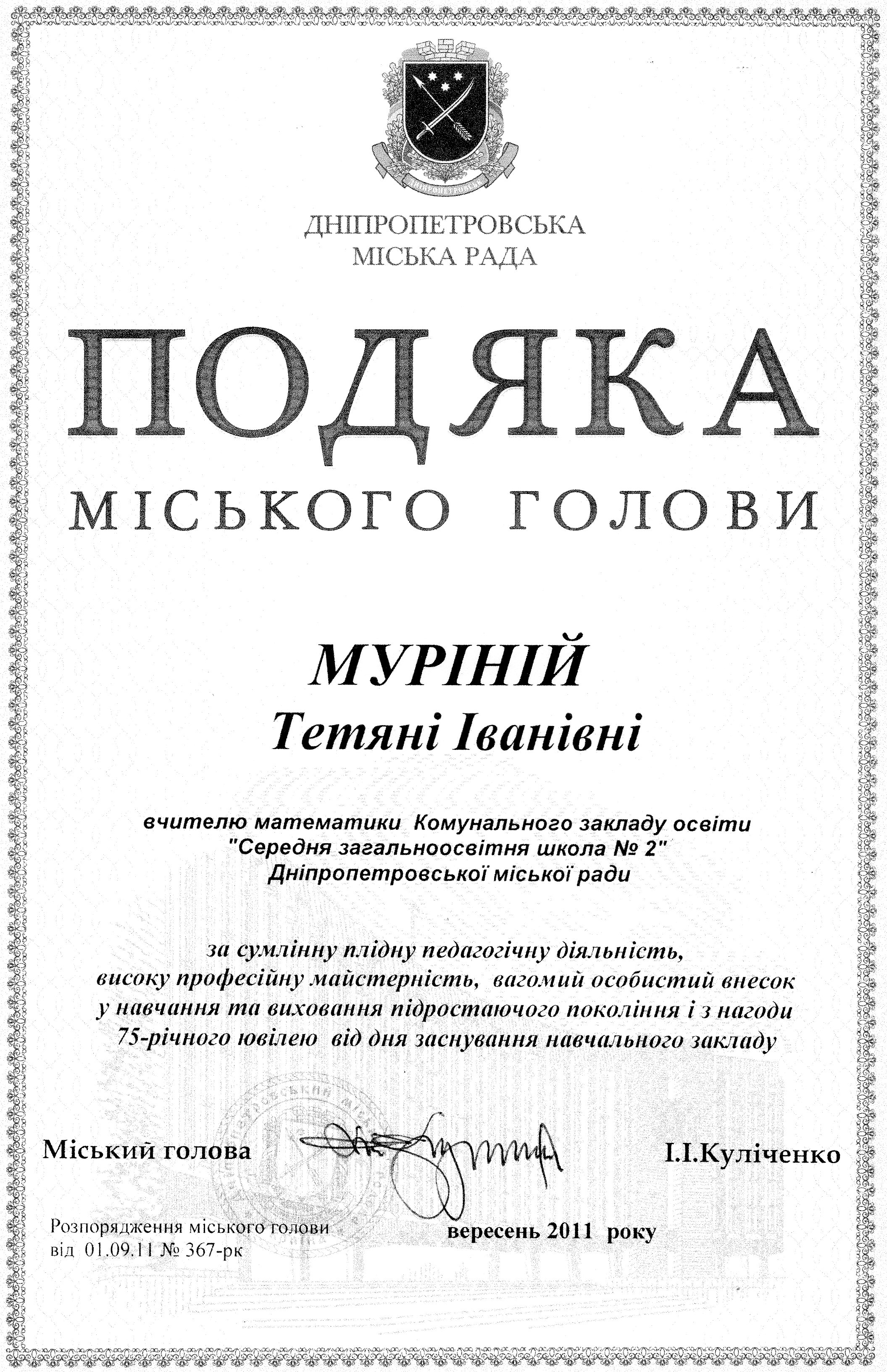 Досягнення моїх учнів:
Бобко Ганна –призер районної, міської, ІІІ етапу Всеукраїнських олімпіад з математики
Використовую у своїй роботі достатньо нетрадиційні типи уроків: уроки-мандрівки, заліки, семінари, уроки перевірки знань, урок-проект, урок-презентаціята ін.
Керівник шкільного методичного об’єднання вчителів математики та інформатики.
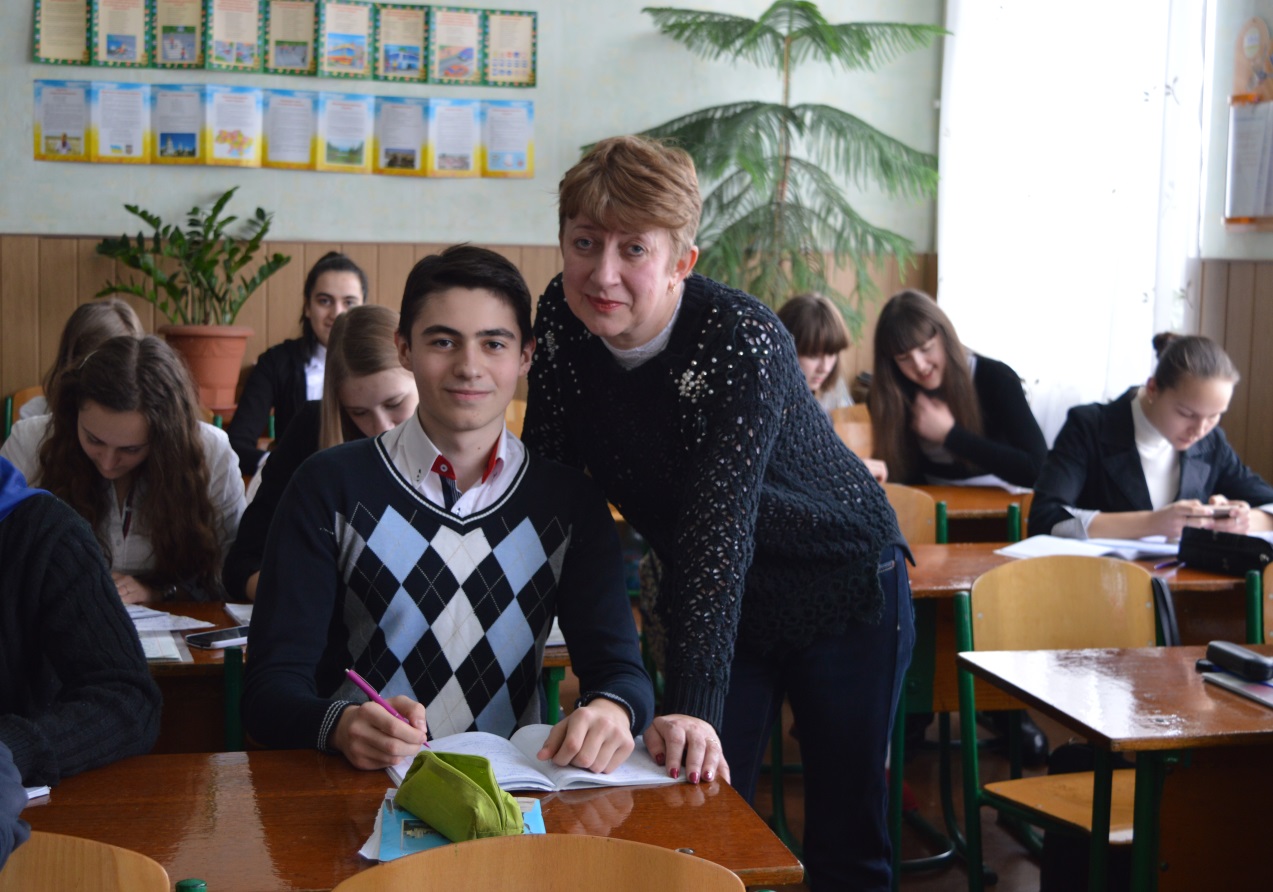 Присвячувати себе дітям, розуміти їх, знаходити радість у спілкуванні, вірити в те, що кожен з них-особистість, індивідуальна, неповторима.
Свою роботу, як класного керівника виконую за такими принципами:-головне-не виховувати дітей, а жити з ними у спільній діяльності.–пам'ятай: сили та час, витраченні на насичене життя класу, ніколи не будуть марними. – діти в класі-твоє відображення-вдосконялюй себе.
За роки роботи Муріна Т.І. в ЗСШ№2 виховала 247 випускників, серед яких:
Горностаєв Олексій – прокурор відділу міської прокуратури м.Київа
Шаров Павел –  кандидат економічних наук
Самара Галина – актриса театра ім. Т.Шевченка
Тараненко Артем – юрист обласної податкової інспекції
Микитась Євген – співробітник Міністерства внутрішніх справ України у м.Дніпропетровську
Цибульник Світлана– викладач математики
Стасюк Олена – журналіст
Кіньшаков Глеб – співробітник антимонопольного комітету України
«Усі ми родом з дитинства»               Антуан де Сент-Екзюпері
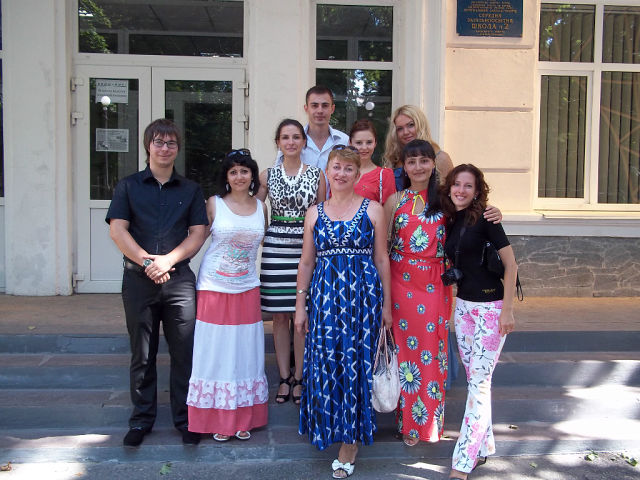 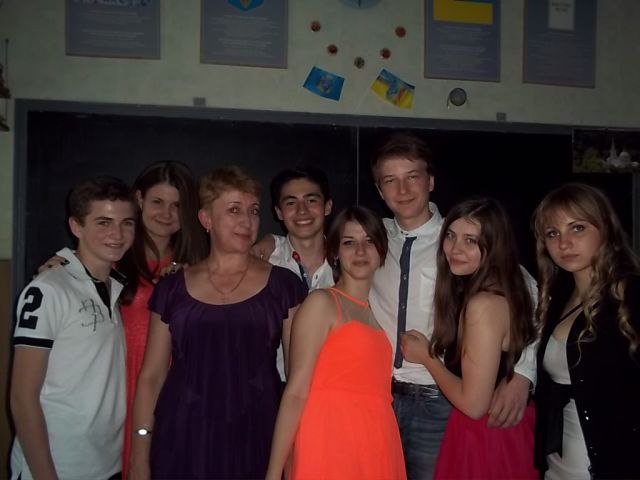 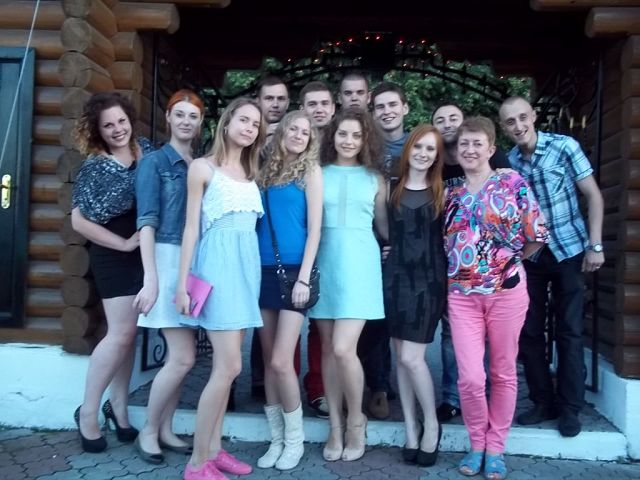 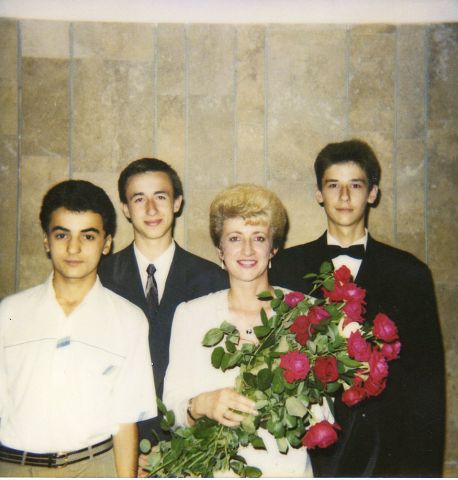 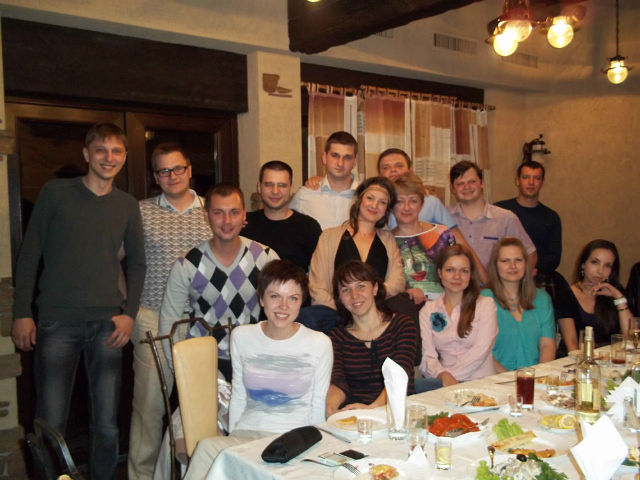 Моє хобі
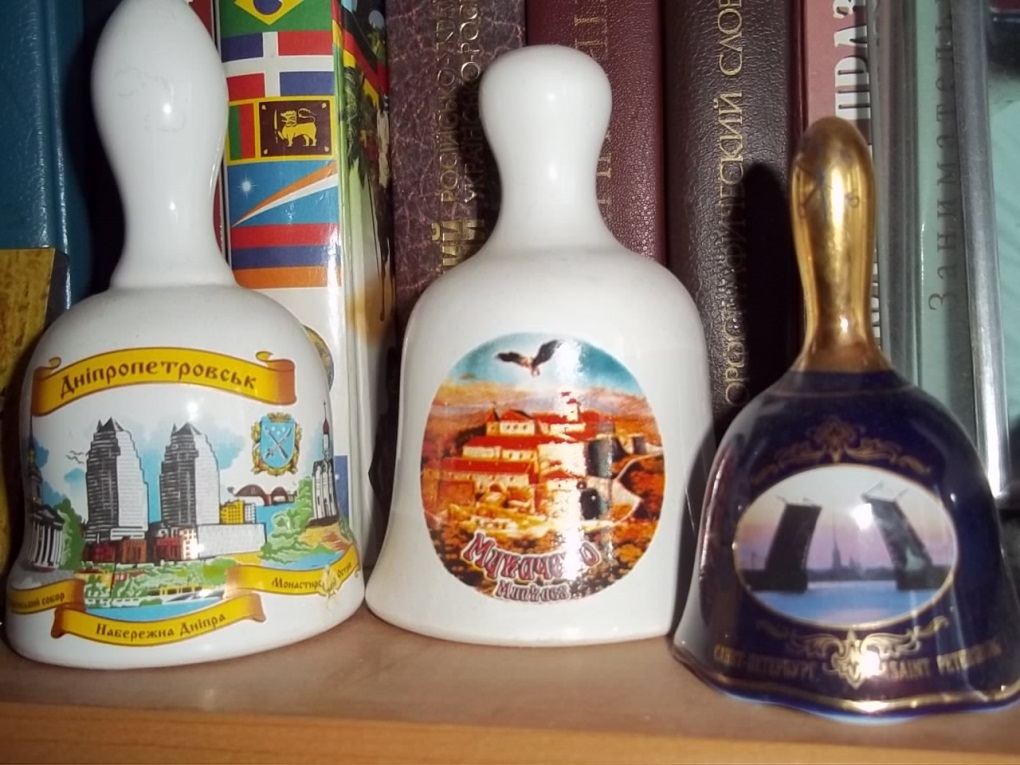 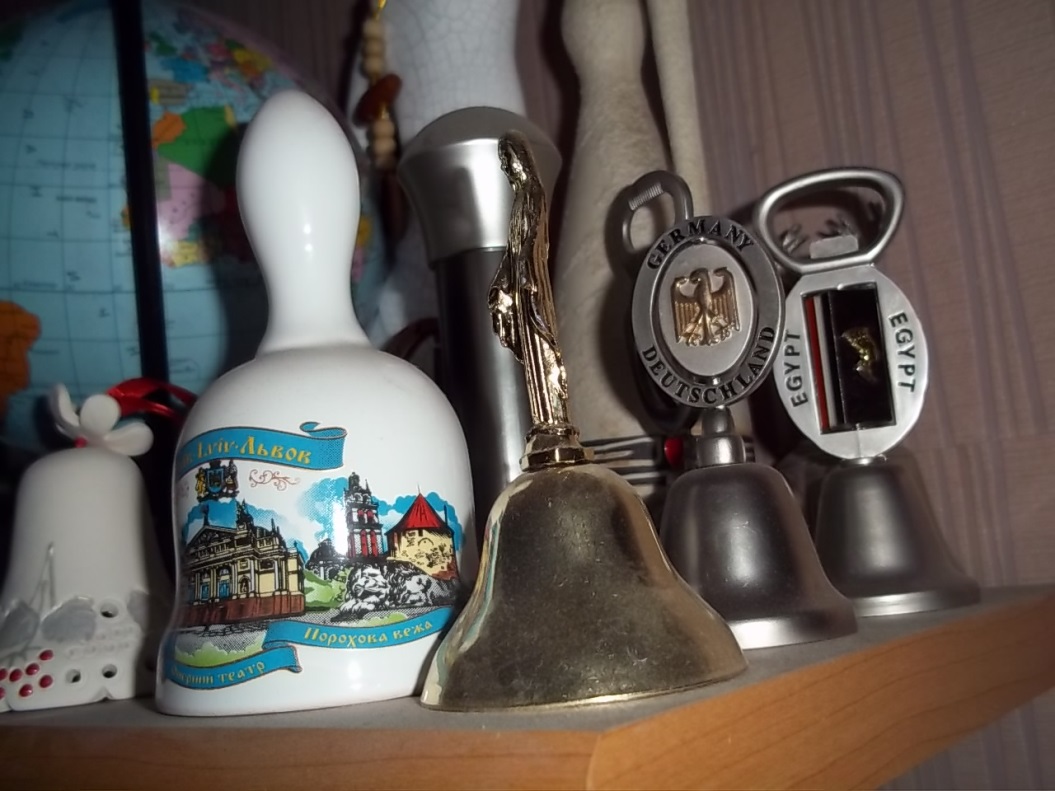 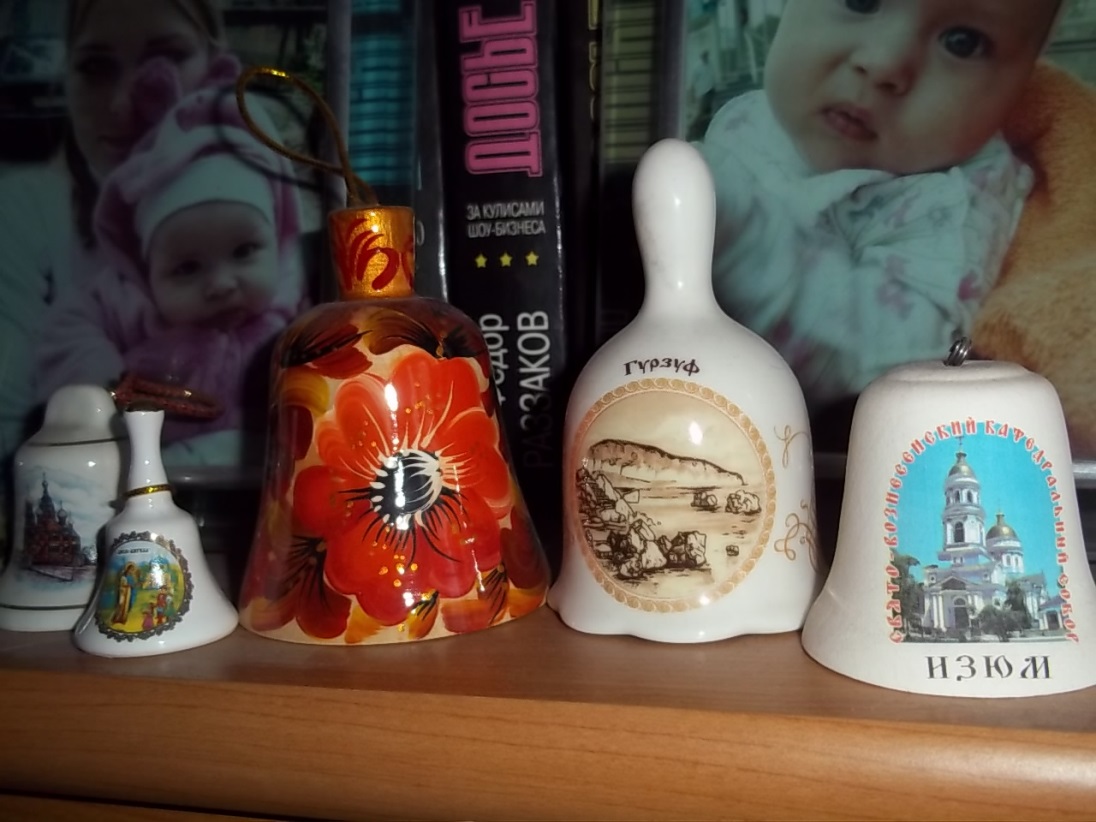 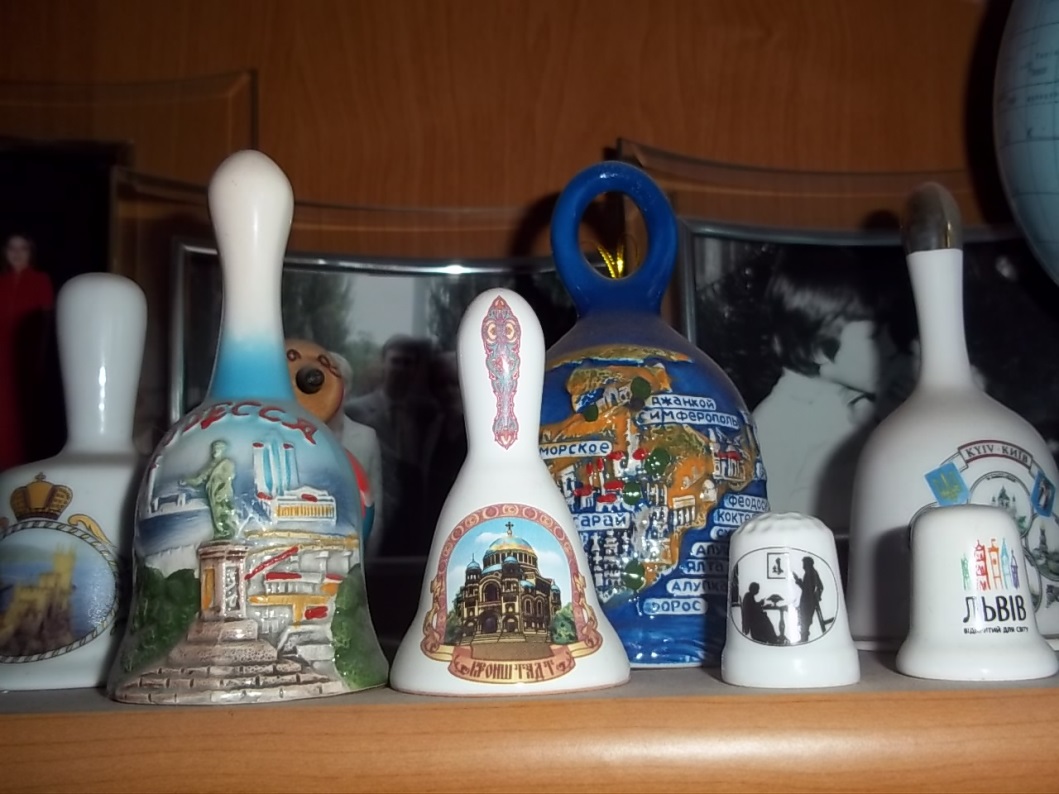 Учитель я! Моя задача – 
Решить вопрос и дать ответ
И детям посулить удачу,
Познания раскрыть секрет.
Вхожу я в класс, и сердце бьётся;
«Надеюсь, верю и люблю!»
И эти три святые слова
Душе ребенка отдаю.
Учитель я! И званье это – 
Предназначение судьбы,
Великий дар, сиянье света,
Осуществление мечты!
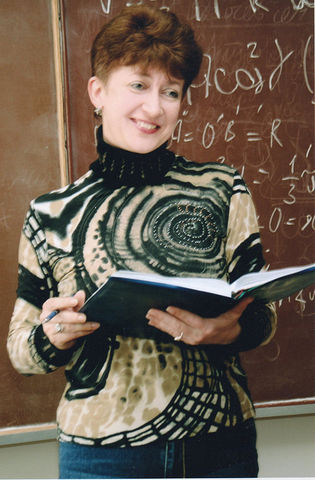